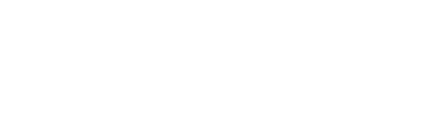 Einleitung
Einführender Universitätskurs (EKd)
ABWL Produktion & Logistik

o. Univ. Prof. Dr Richard Hartl 

Sommersemester 2011

http://prolog.univie.ac.at/teaching/LVAs/EK-ABWL/SS11/
Einordnung dieses Kurses im Rahmen der ABWL
Pflichtmodule Studieneingangsphase (1.Semester)
Grundzüge der … (30 ECTS)
mind. 20 ECTS positiv
Voraussetzungen werden vom System überprüft !!!
Pflichtmodule Kernphase                  (2. – 6. Semester)
ABWL 1 Finanzwirtschaft
ABWL 2 Marketing
ABWL 3 Organisation und Personal
EK ABWL Prod & Log
ABWL 4 Produktion & Logistik           8 ECTS / 4 SSt
ABWL 5 Innovations- und Technologiemanagement
VK ABWL Prod & Log
etc…
Organisatorisches
Voraussetzungen: Grundzüge der BWL (20 ECTS)   Anmelden durch Unterschrift
 Abmeldung bis 24.3.2011 möglich (2 Wochen)

 leicht geblockt in 10 Einheiten von 10:00 – 12:00
 2 volle Stunden mit 5-10 Minuten Pause

 Beurteilungskriterien
 Zwischentest  voraussichtlich 14.4.2011  1000-1200	   45%
 Endtest  voraussichtlich          16.6.2011  1000-1200           46%
 Hausübungen (e-Learning-Plattform)	                               9%
Skriptum
Arbeitsunterlage
 ersetzt nicht den Besuch der Lehrveranstaltung       	(Anwesenheitspflicht!)
 eventuelle Druckfehler vorbehalten
   nicht auswendig lernen, sondern versuchen den Inhalt
   zu verstehen
Produktionstheorie, Produktionsplanung, Produktionsmanagement I
Produktionstheorie: 
Beschreibung des Transformationsprozesses: 
  Faktoreinsatz  Ausbringung durch Produktionsfunktionen 
  Gliederung der Produktionsfaktoren
  Behandlung von diversen Produktionsfunktionen,…
Statisch (sagt nichts darüber aus, wie die Wertschöpfungsprozesse 	 in der zeitlichen Abfolge ihrer Einzelschritte gestaltet werden sollen.)
	 versus
 Dynamische Aspekte (zu welchen Zeitpunkten welche   						Entscheidungen getroffen werden sollen) werden im Rahmen der 			Produktionsplanung und –steuerung behandelt.
Produktionstheorie, Produktionsplanung, Produktionsmanagement II
Produktionsmanagement:
= eine moderne integrative Sichtweise der vorher genannten Überlegungen im Zusammenhang mit den anderen funktionalen Bereichen des Betriebes 
In der deutschen Betriebswirtschaftslehre wird die Teildisziplin der BWL, in der die Aspekte der betrieblichen Produktion behandelt werden, auch Produktionswirtschaft genannt.
Inhalt und Aufbau der Lehrveranstaltung
Die lang- und kurzfristigen Aspekte der Produktionsplanung und – steuerung werden gegliedert nach
strategischen, 
taktischen und 
operativen Aufgaben 
behandelt.
Probleme der Logistik wie Lagerung und Transport werden angesprochen
Literatur
Vorlesungsbegleitend muss folgendes Lehrbuch gelesen werden:
Günther, H.O., Tempelmeier, H.: "Produktion und Logistik", 8. Auflage, Springer, Berlin, 2009

Viele Beispiele sind dem folgenden Übungsbuch entnommen, wo man auch die 
Lösungen findet: 
Günther, H.O., Tempelmeier, H.: "Übungsbuch Produktion und Logistik", 7. Auflage, Springer, Berlin 2010 (in der Bibliothek bzw. im Buchhandel erhältlich)

Ergänzende Lektüren: 
Chase, R.B., Aquilano, N.J.: "Production and Operations Management", 7th ed., Irwin, Homewood, Chicago 1995 oder neuere Auflagen.
Kistner, K.P., Steven, M., Produktionsplanung, 3. Auflage, Physica, Heidelberg, 2001.
Neumann, K.: Produktions- und Operationsmanagement, Springer, Berlin, 1996
Zäpfel, G.: Grundzüge des Produktions- und Logistikmanagement, 2. Auflage, de Gruyter, Berlin, 2001.
Elearning Plattform Fronter
Hausübungen (wöchentlich)
insgesamt 9% aller erzielbaren Punkte
Zeitfenster: 1 Woche
ab Donnerstag (Tag der LVA) 12:00 
fällig wenn nict anderen angegeben am Tag der jeweils nächsten Einheit 7:45
ein Versuch (mehrmalige Abgaben nicht möglich, aber Zwischenspeichern möglich)
Fronter
Browser und Browsereinstellungen 
Die Lernplattform Fronter unterstützt derzeit folgende Browser: 
Microsoft IE 6.x; IE 7.x 
Netscape ab 4.7 
Opera ab 5.0 
Safari ab Oktober 2008
Firefox 2.x, 3.x 
Einstellungen für Reibungslosen ablauf
Cookies müssen zugelassen werden, 
JavaScript muss aktiviert sein, 
der Popupblocker muss so eingestellt sein, dass Fronterseiten zugelassen werden.
Fronter
Einloggen
http://fronter.univie.ac.at
unet-User (aXXXXXXX) und unet-Passwort


Hilfe zum unet-User	http://www.univie.ac.at/ZID/unet/
Passwort ändern		https://data.univie.ac.at/passwd/
Gültigkeit verlängern	https://data.univie.ac.at/pin/
Gültigkeit abfragen	https://data.univie.ac.at/account-info
1.) http://fronter.univie.ac.at
2.) einloggen mit unet-Account
EK Produktion & Logistik
Einleitung/12
Raum (LVA) auswählen
EK Produktion & Logistik
Einleitung/13
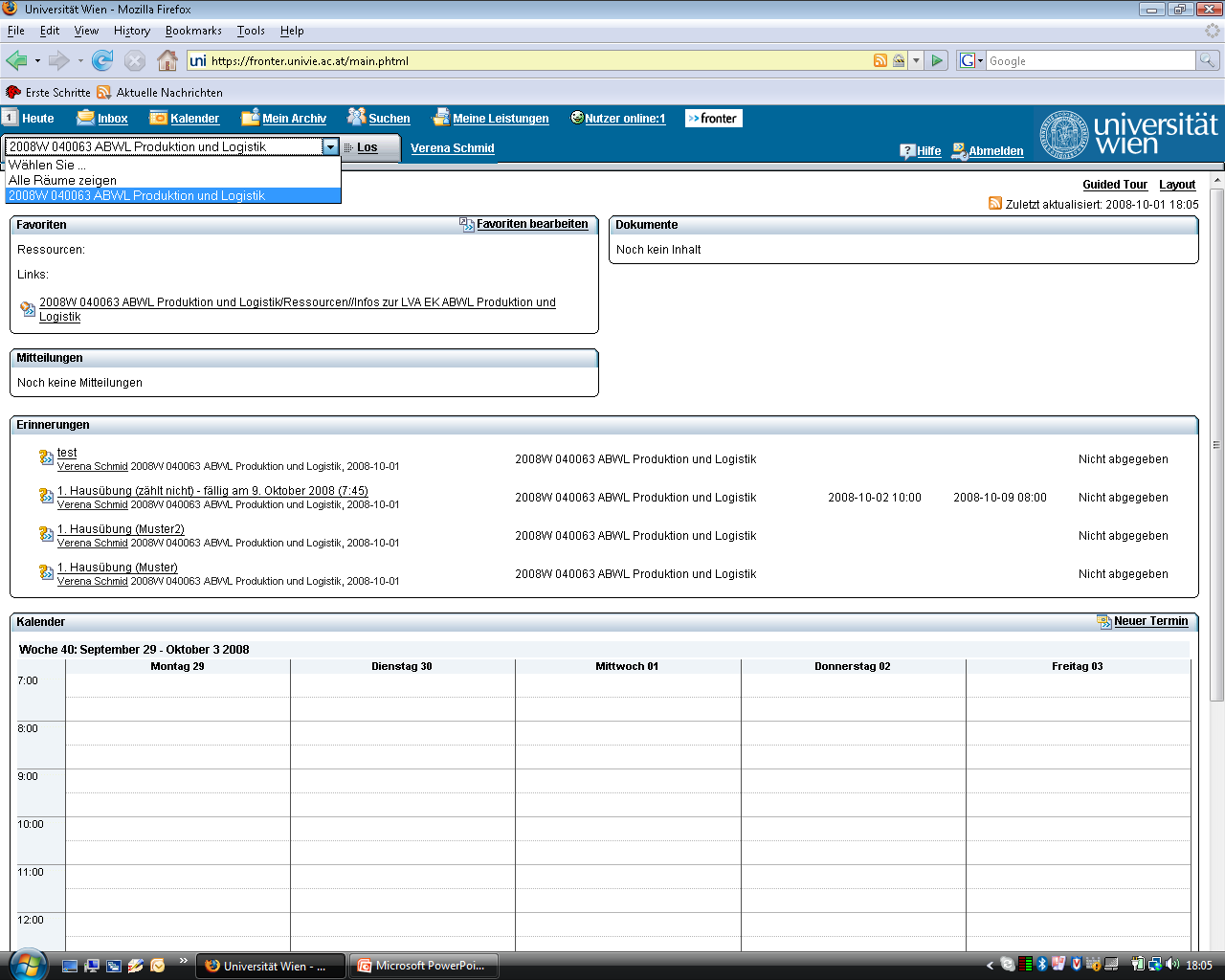 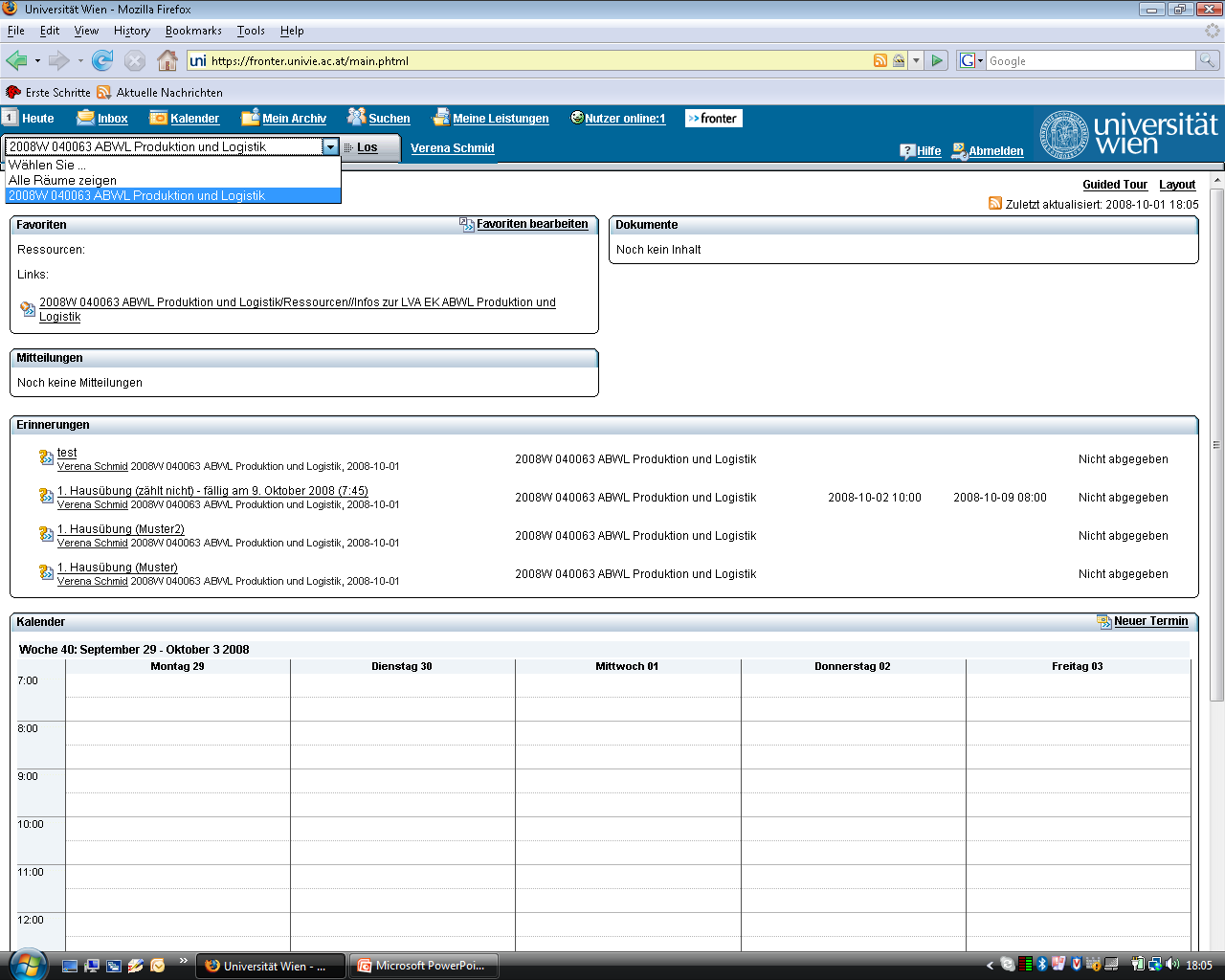 Raum (LVA) betreten (Los)
EK Produktion & Logistik
Einleitung/14
Navigtionspfad zu den Hausübungen
EK Produktion & Logistik
Einleitung/15
Hausübung auswählen
EK Produktion & Logistik
Einleitung/16
1. Fragen beantworten
2. (optional) 
Antworten speichern 
-> später weitermachen
3. Antworten abschicken
ACHTUNG: nur 1 Versuch!
EK Produktion & Logistik
Einleitung/17
FERTIG 
EK Produktion & Logistik
Einleitung/18
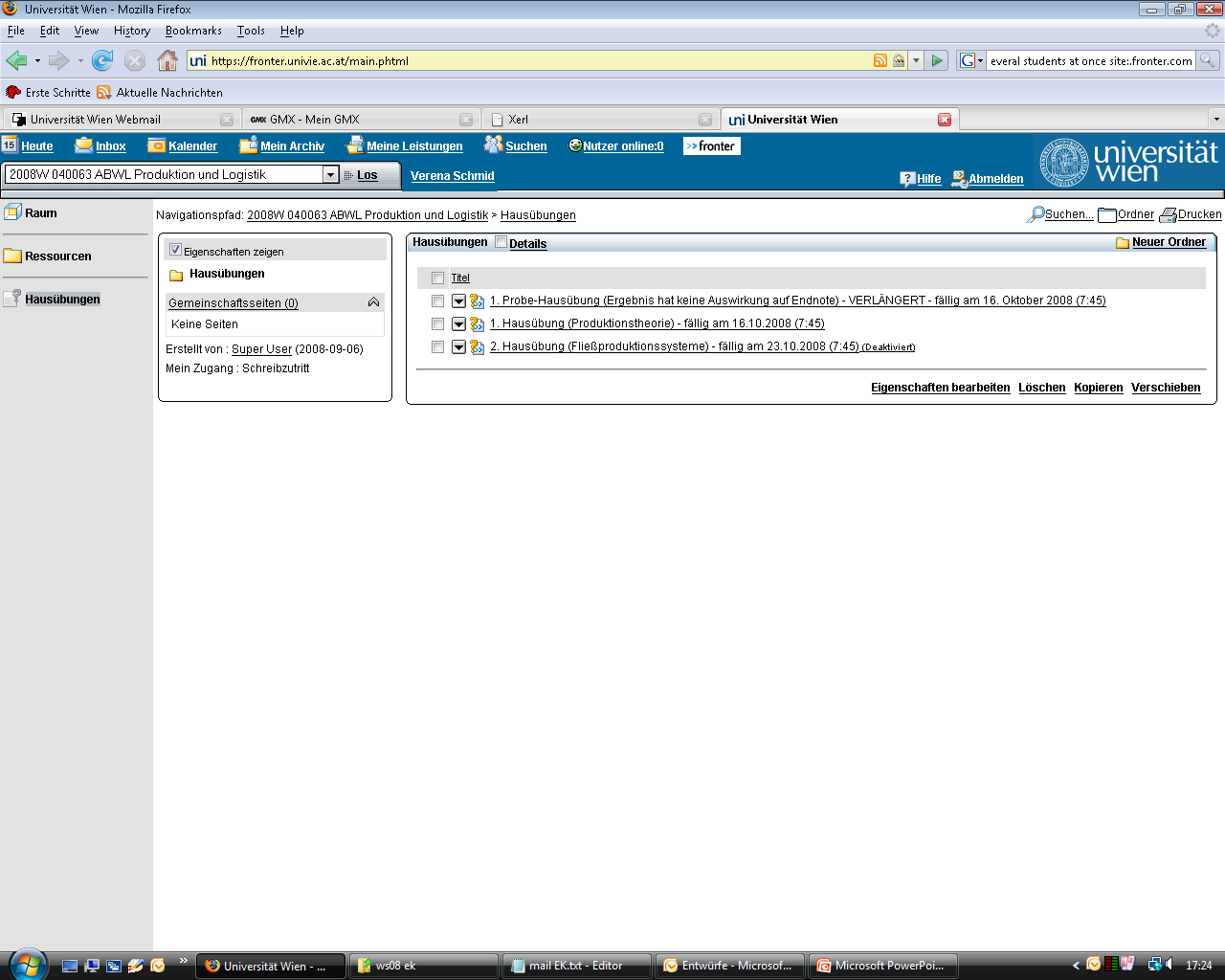 Lösungen / Punkte / richtige Antworten (nach ENDE der Abgabefrist)
EK Produktion & Logistik
Einleitung/19
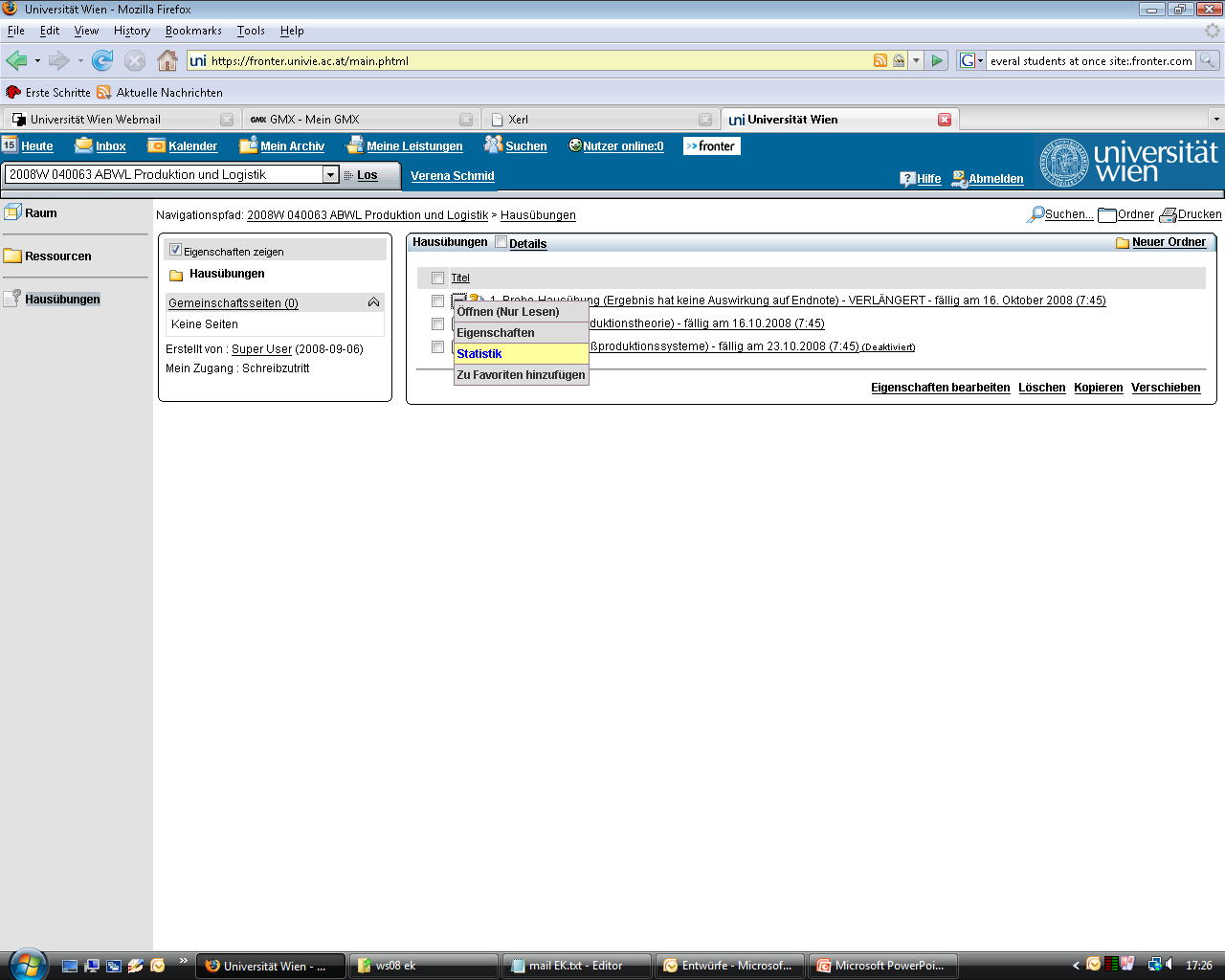 Lösungen / Punkte / richtige Antworten (nach ENDE der Abgabefrist)
EK Produktion & Logistik
Einleitung/20
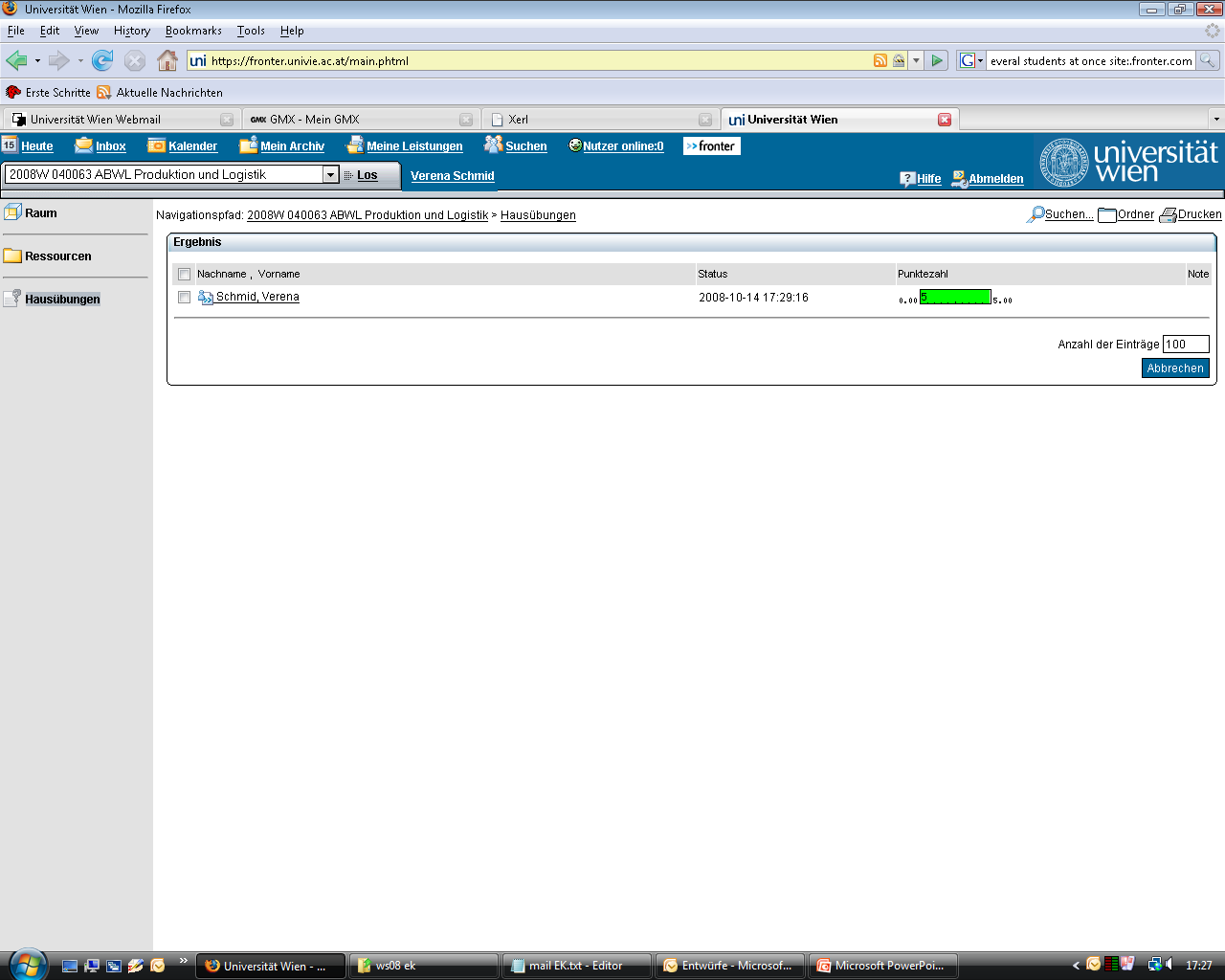 Lösungen / Punkte / richtige Antworten (nach ENDE der Abgabefrist)
EK Produktion & Logistik
Einleitung/21
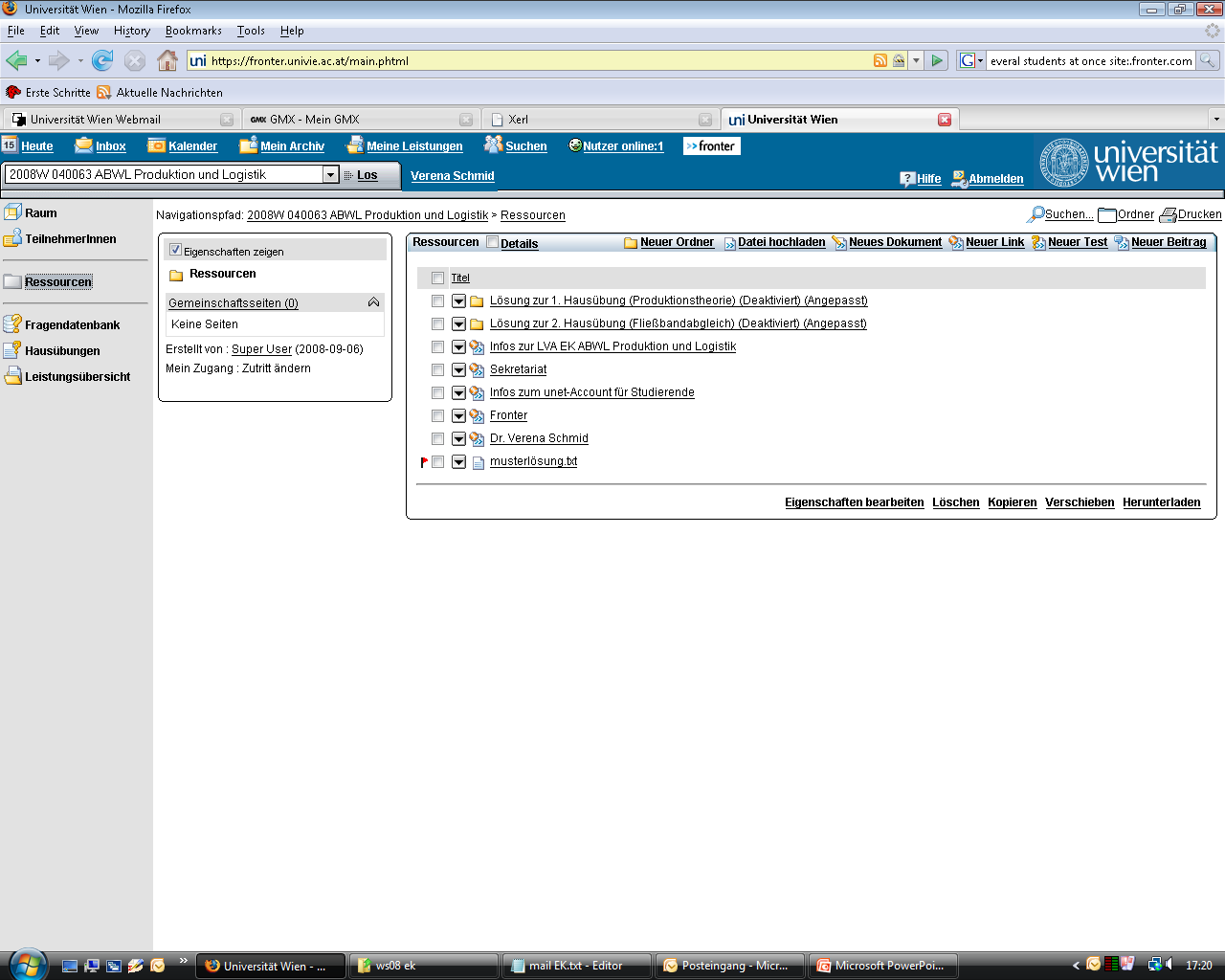 Lösungen / Punkte / richtige Antworten (nach ENDE der Abgabefrist)
Navigtionspfad zu den Lösungen
Infoblatt zu den Hausübungen
(inkl. aller Berechnungen und Zwischenschritte)

(erst nach Ende der Abgabefrist sichtbar)
EK Produktion & Logistik
Einleitung/22
keinen Internetzugang?
EDV-Labore am BWZ			(Mo-Fr 8 -20h)
Labor 1	(EG, Bauteil 2)
Labor 4 	(Keller, Bauteil 3)
Byte-Bar (3. Stock, Bauteil 3)

  weitere EDV-Labor an der Universität Wien
http://www.univie.ac.at/ZID/pcr-standorte/
Hilfe zu Fronter
allgemeine Infos
http://www.univie.ac.at/ZID/elearning-infos-studierende/

Schulungen
https://data.univie.ac.at/elearning-schulungen/#studierende